سلسلة تعلم حماية الطفل على المستوى المحلي عبر الأنترنت
الفيديو رقم 4:الدليل الميداني التأملي:مناهج على المستوى المحلي لحماية الطفل في العمل الانساني
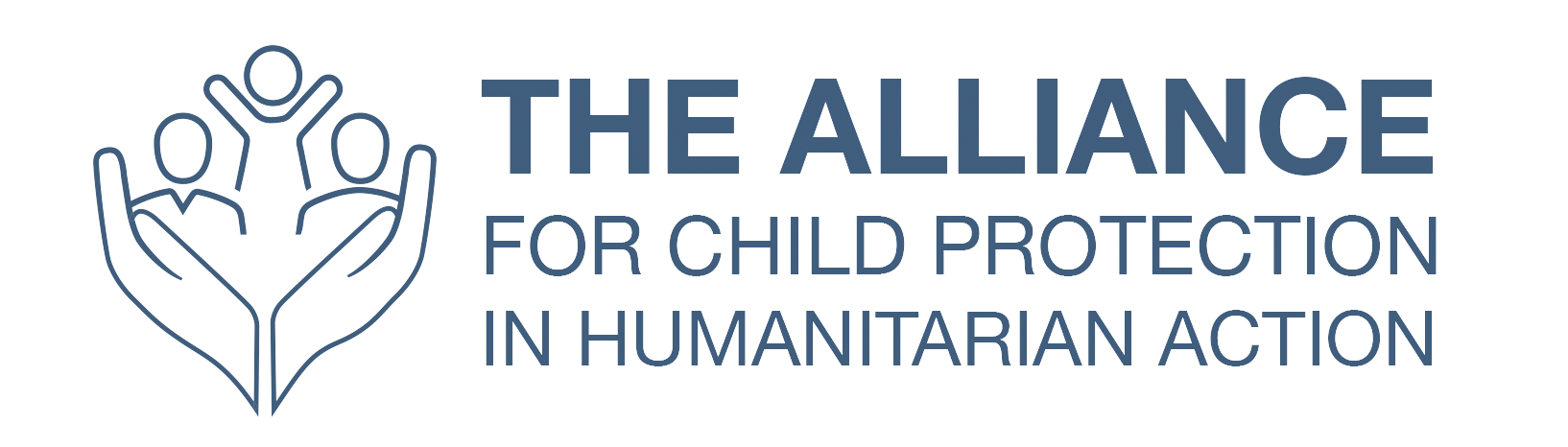 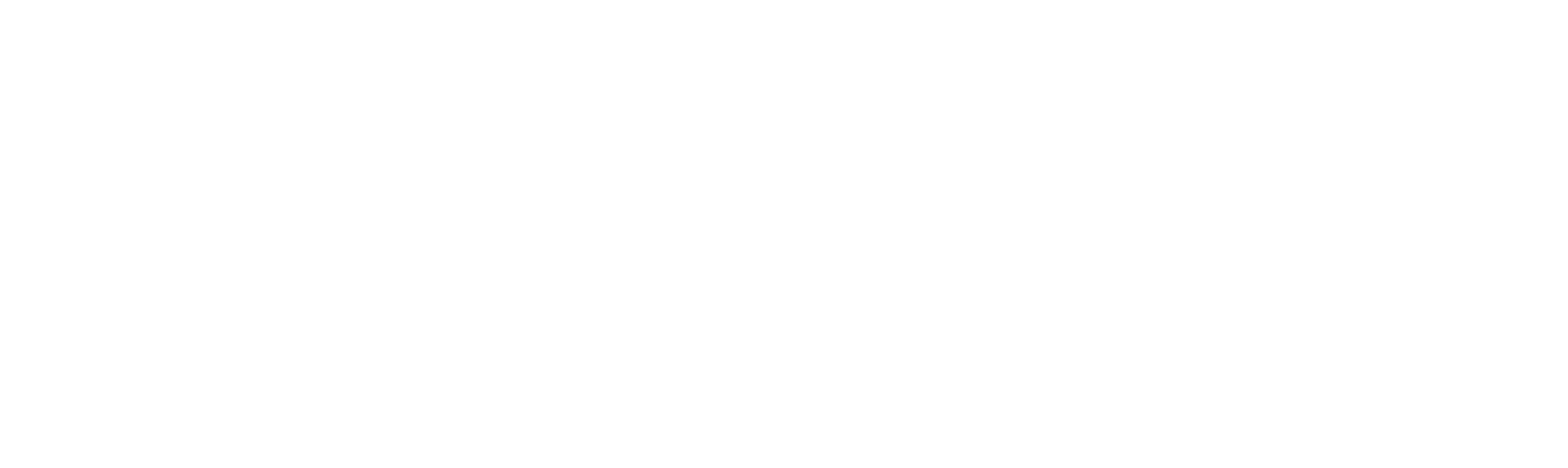 [Speaker Notes: This presentation should be accompanied by the 

CPMS 2019 revision https://alliancecpha.org/en/CPMS_home
 A Reflective Field Guide: Community-Level Approaches to Child Protection in Humanitarian Action]
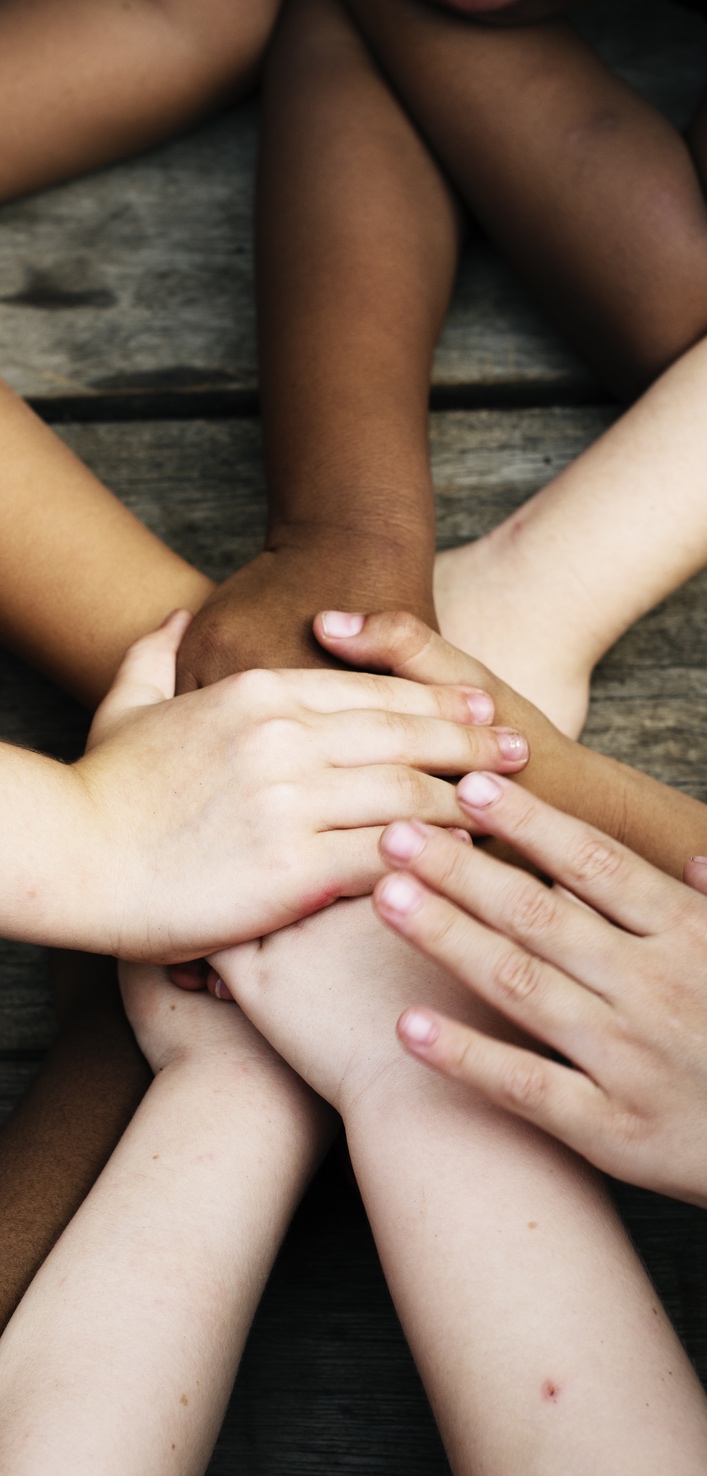 أسم النشاط		
						  الموقع  

						  التاريخ
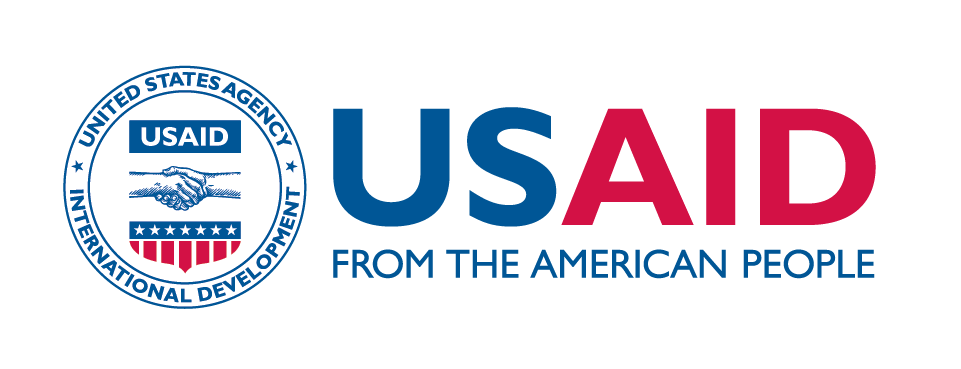 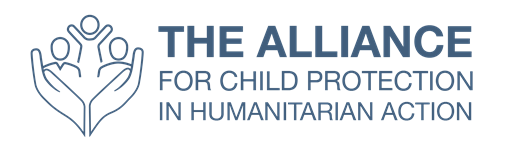 الغرض من سلسلة التعلم عبر الأنترنت.
الغرض
أن الغرض من السلسلة هو تيسير عملية تفعيل المعايير الدنيا لحماية الطفل في العمل الأنساني لعام 2019 (CPMS) رقم 17 و موارد مابين الوكالات الجديدة و الدليل الميداني التأملي:مناهج على المستوى المحلي لحماية الطفل في العمل الانساني.
الممارسين في مجال حماية الطفل على دراية بمصطلحات ومفاهيم حماية الطفل على المستوى المحلي وعلى علم أين تتوفر هذه الموارد. 
الممارسين في مجال حماية الطفل يبدوا أراءهم حول الممارسات الحالية في ضوء البحث والتعلم.
الممارسين في مجال حماية الطفل يتشاركوا في خوض حوارات بقيادة الأقران لعمل ربط بين الأستعمال العملي للموارد والعمل مع المجتمعات في الظروف الأنسانية.
الفيديو رقم 4:الدليل الميداني التأملي:مناهج على المستوى المحلي لحماية الطفل في العمل الانساني
الهدف ومخرجات التعلم
الغرض
لتقديم الدليل الميداني التأملي للعاملين في مجال حماية الطفل لدعم عملية التأمل بطرق الأندماج المجتمعي الحالية المستخدمة في البرامج.
مخرجات التعلم
الممارسون في مجال حماية الطفل بأستطاعتهم وصف عناصر رئيسية في الدليل الميداني التأملي
العاملون في مجال حماية الطفل بأستطاعتهم تحديد الطرق التي تُستَخدم بها الأدوات والدليل بغرض الوصول الى مستويات أعلى من الإشراك المجتمعي والشعور بالملكية.
شاهد الفيديو!
[Speaker Notes: أدخل رابط للفديو من خلال موقع اليوتوب او موقع التحالف]
الاسئلة:
بأعتقادك,ما الذي يقدمه الدليل الميداني التأملي؟
قم بوضع اجوبتك على ورقة كبيرة
تحضر لمشاركتها مع المجموعة
لنلخص!

شكل مجاميع صغيرة وخذ 5 الى 10 دقائق للتفكير في الاسئلة التالية.
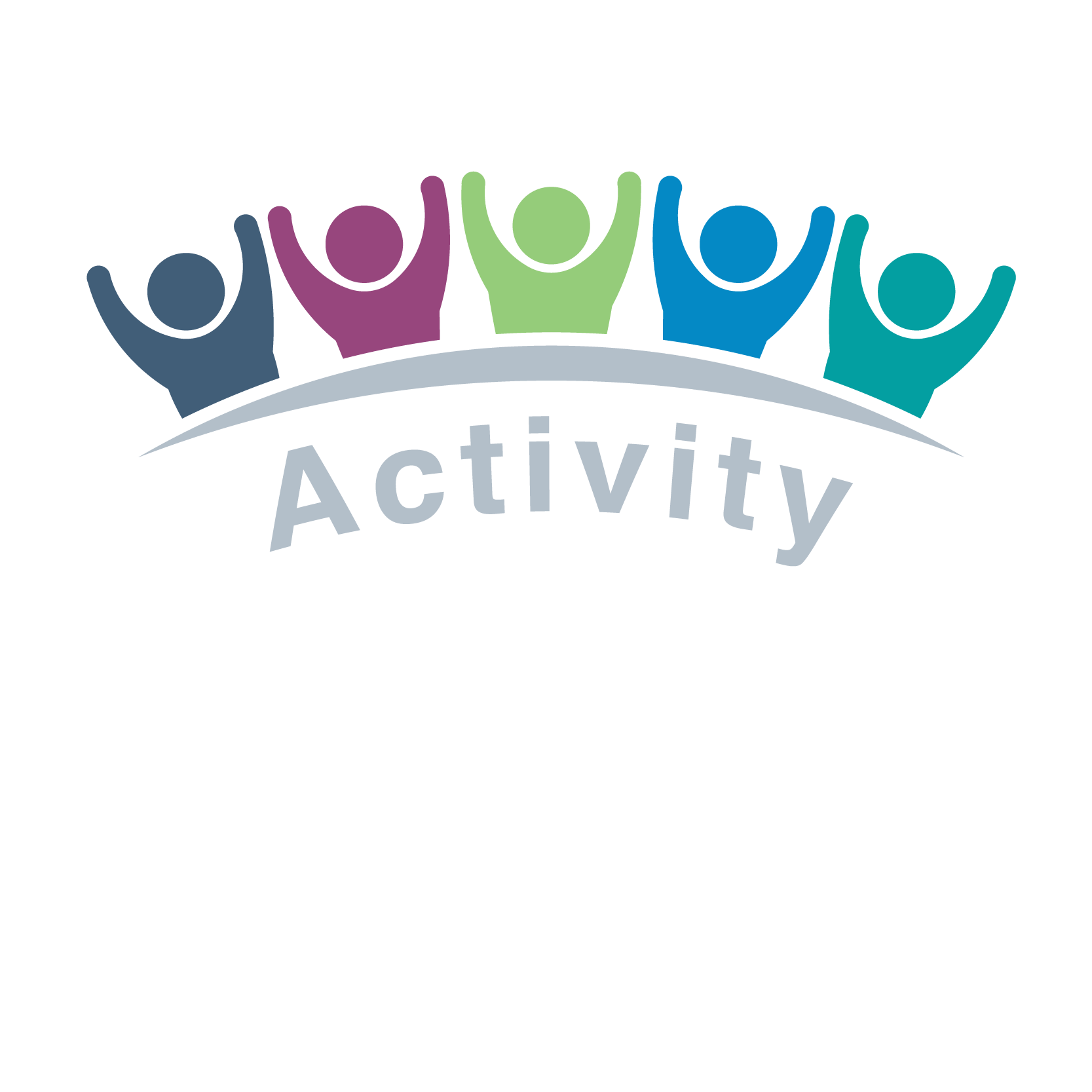 كيف ستستخدم الدليل؟
أرجع للدليل الميداني التأملي:مناهج على المستوى المحلي لحماية الطفل في العمل الأنساني.
راجع  (الملاحظات الإرشادية) وناقش ما يمكنك الاستفادة منه في برامجك الحالية.
حدد بعض الفرص ةالتحديات التي من الممكن أن تواجها في بادئ الأمر
أسئلة نقاشية أخرى
كيف يمكن لهذا الدليل أن يُفعّل في مؤسستك او المجموعة التنسيقية؟ 
ماهي بعض الأعتبارات التي يمكن اتخاذها لتبني هذه المواد لملائمة سياقك؟
لا يزال لدينا الكثير لنتعلمه حول الأساليب الفعالة لحماية الطفل على مستوى المجتمع في العمل الإنساني. كيف يمكنك أنت ومؤسستك استخدام هذا المورد كأداة تعليمية لتجريب وتوثيق الممارسات الواعدة؟
أهم الرسائل
يعد الدليل الميداني التأملي:مناهج على المستوى المحلي لحماية الطفل في العمل الانساني مورد جديد قد تم تطويره للعاملين في مجال حماية الطفل لمشاركة المعارف الجديدة حول نهج المستويات المحلية.
من المهم أن نفكر في فعالية واستمرارية مستوى مشاركتنا الحالي مع المجتمعات ، وأن نفكر في طرق للوصول إلى مستويات أعلى من مشاركة المجتمع وملكيته.
من خلال الاستمرار في استكشاف الدليل الميداني التأملي ، وحزمة بناء القدرات الخاصة به ، بالإضافة إلى الموارد الأخرى المشتركة عبر سلسلة التعلم عبر الإنترنت هذه ، يمكننا البدء في تغيير الطريقة التي نعمل بها جنبًا إلى جنب ونيابة عن المجتمعات.
الرجاء تقديم تغذية عكسية لمجموعة عمل تحالف حماية الطفل على المستوى المحلي.
قبل ان تذهب أرجو ان تكمل:

توقيع ورقة الحضور.
تمرين التغذية العكسية.
[Speaker Notes: قم بوضع لنك خاص بالأستبيان]
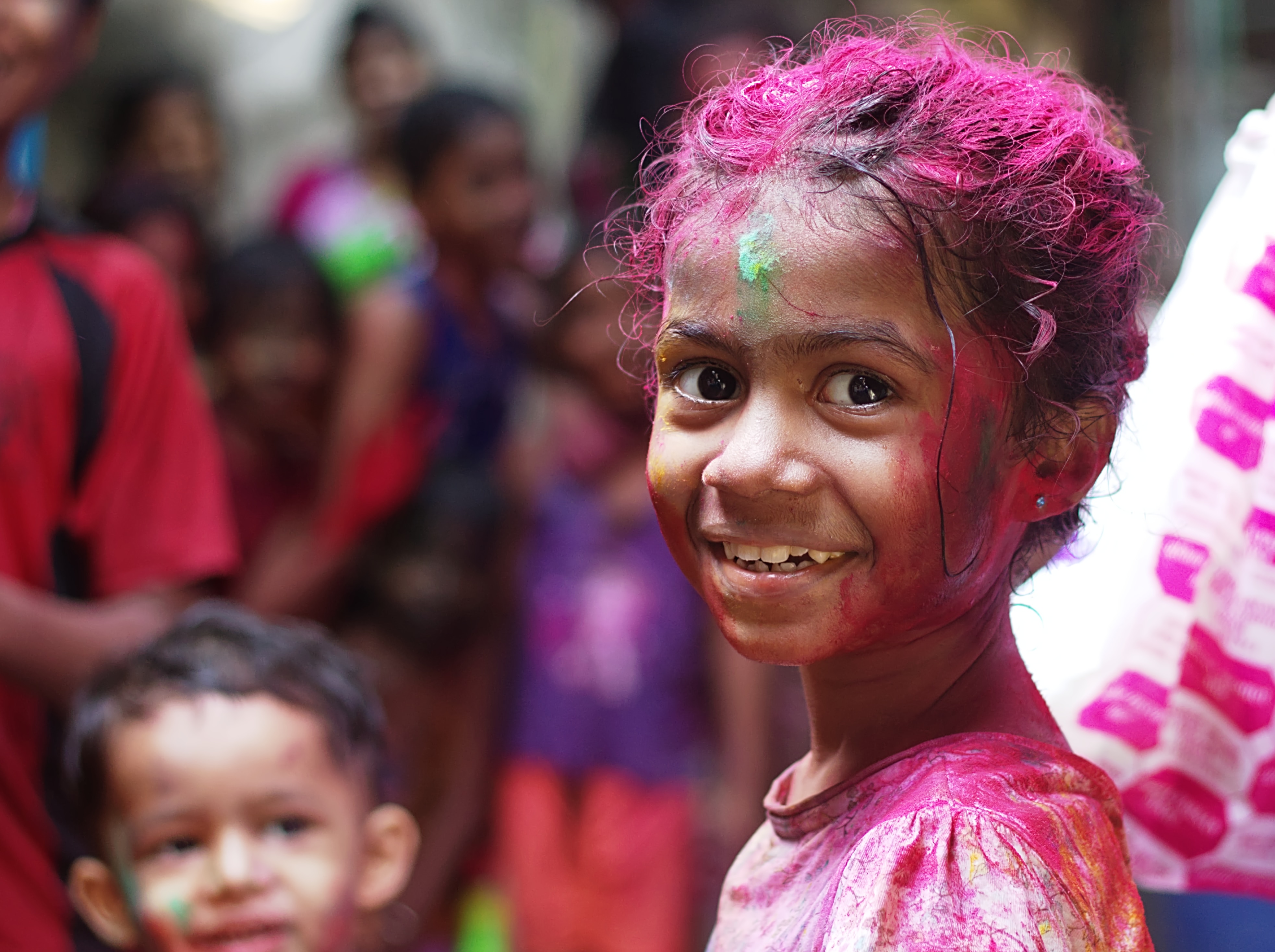 شكرا لك!